KLF Beamline Meeting July 26, 2024
P. Degtiarenko
CPS Model Update – July 2024, “KLCPS80-dev”
Several iterations for the BDM design:
A thin radiator ring inside the beam pipe in front of the CPS
Radius 4.5-5.5 mm, just intercepting tails of the FWHM 2.8 mm beam
Materials: Carbon, Beryllium, Copper
Detectors:
Original in-vacuum fused silica cylinder detecting electrons exiting backwards: good sensitivity, but a significant back-streaming radiation from the CPS collimator
Moving the detectors out into the shadow of the CPS shielding, forward direction, still in-vacuum. Seems to be too complex
https://userweb.jlab.org/~pavel/projects/KLCPS/klcps80/Beam_Displacement_Monitoring/BPos_C_1mm/BPos_C_1mm_ZX_Geom.png
Using higher Z copper ring and place the detectors in the air outside the beam line, forward direction. Several iterations on the ring thickness and detector position
Current configuration seems to be acceptable
https://userweb.jlab.org/~pavel/projects/KLCPS/klcps80/Beam_Displacement_Monitoring/BDM_Images/Geometry01.png
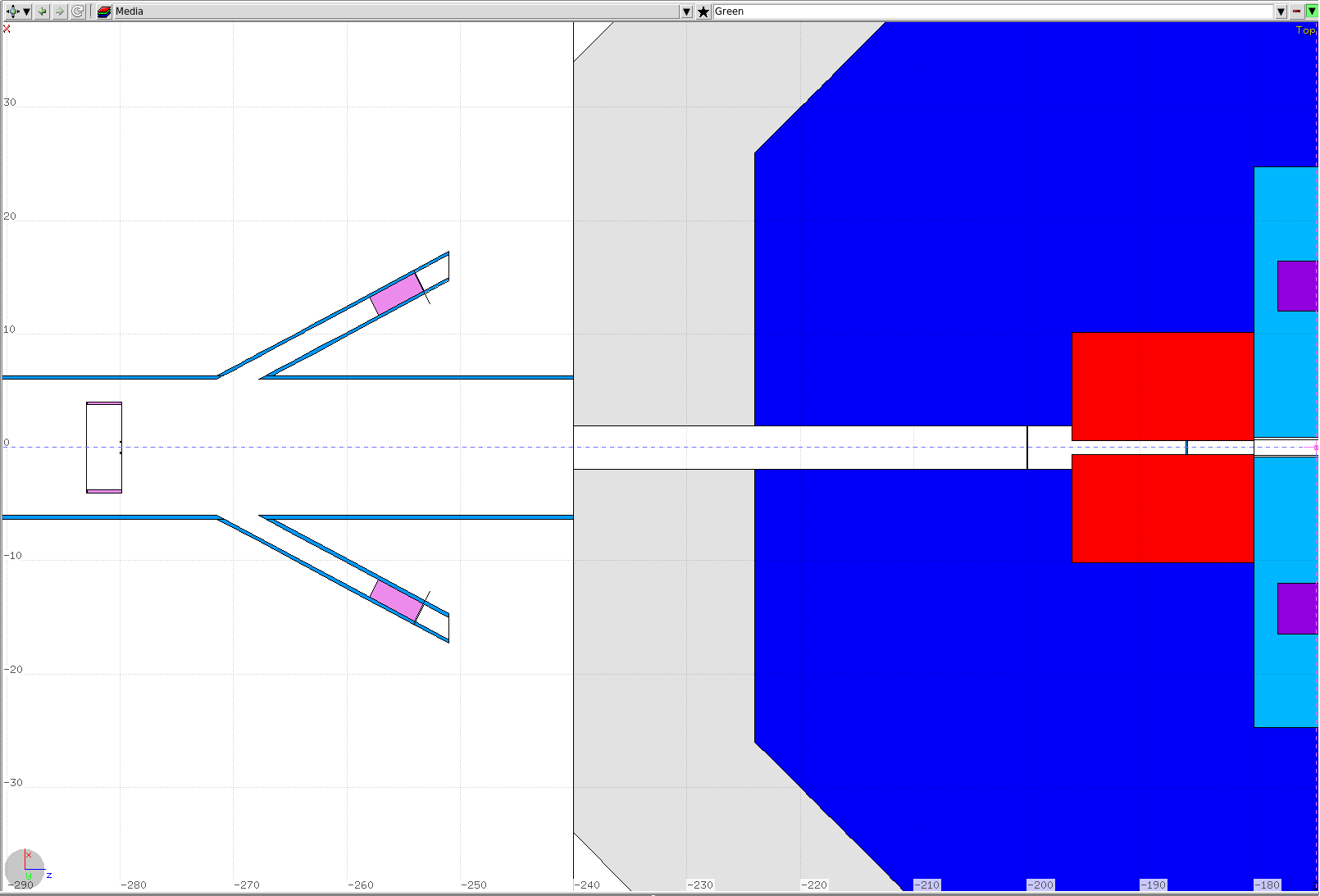 First Take on the BDM Design
Current BDM Model
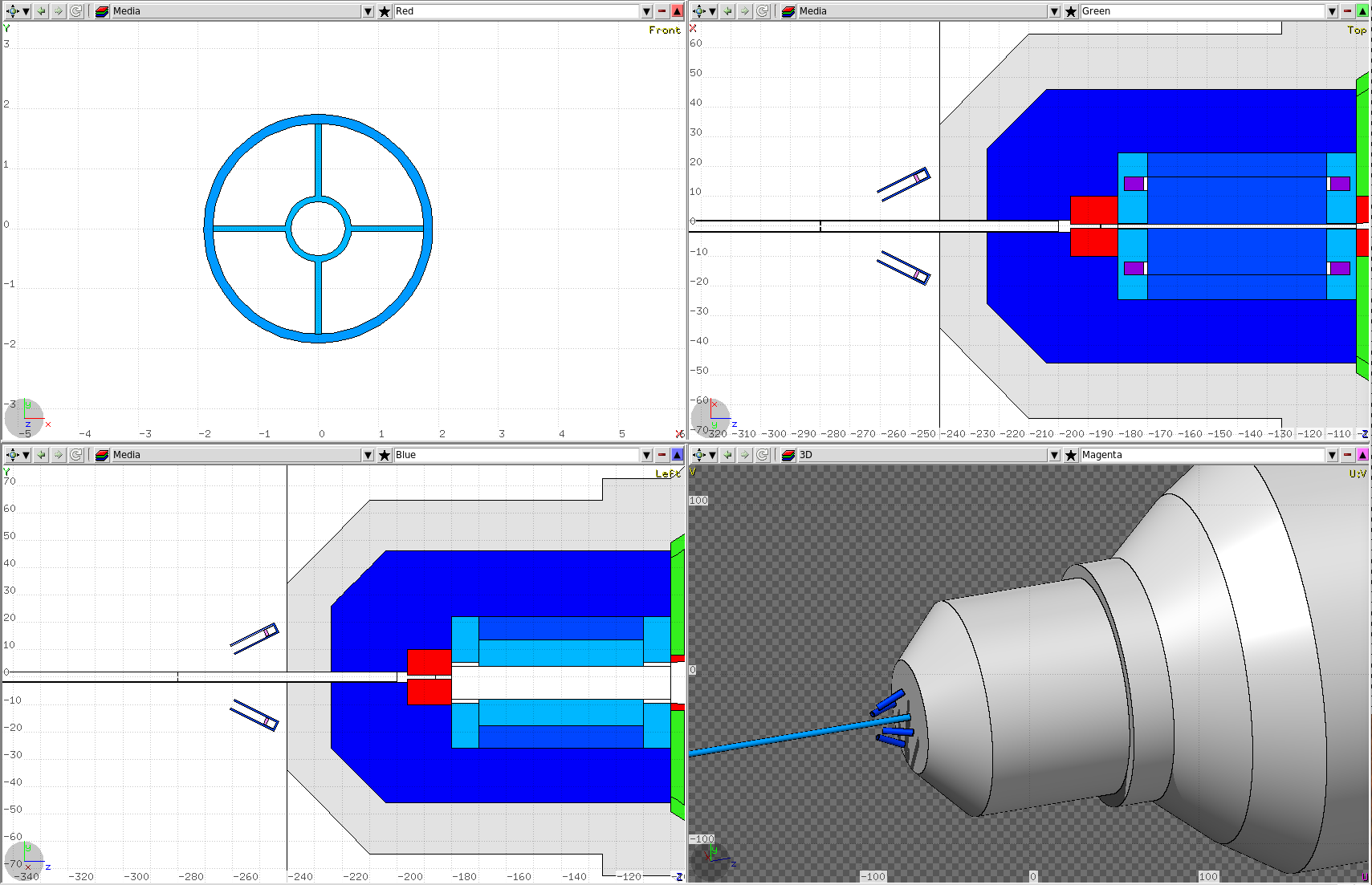 Copper ring 0.5 mm thick, 1 mm radial thickness, four 1 mm wide stokes, made out of a copper plate
Four 1 inch diameter PMTs with 1 cm fused silica Cherenkov radiator, inside of the steel pipes, with mu-metal wrap-around
Beam Profile, Nominal Conditions
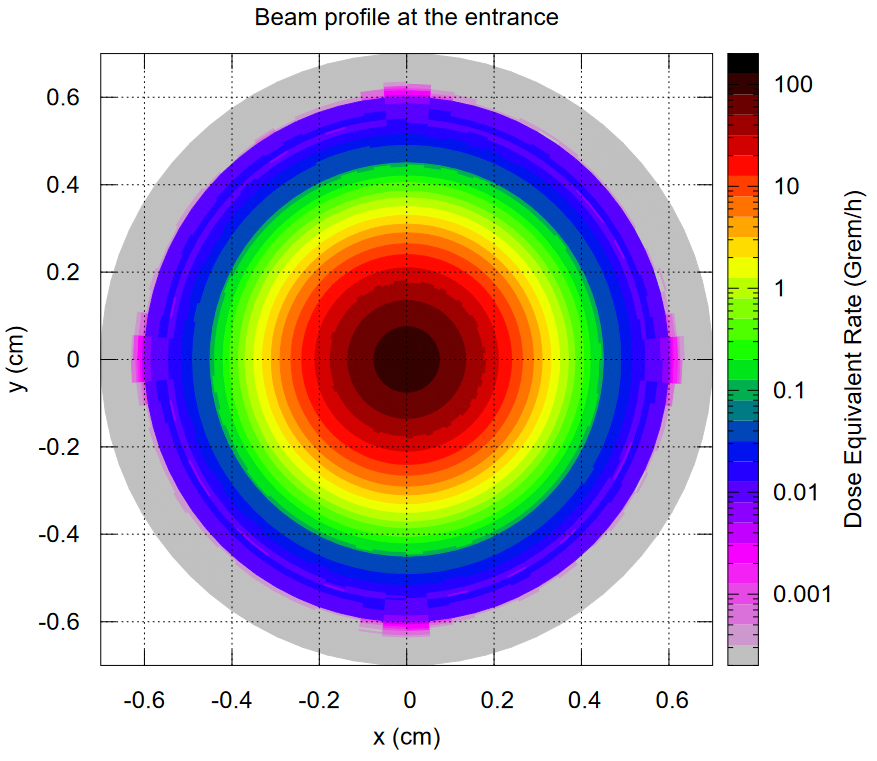 Copper ring 0.5 mm thick, 1 mm radial thickness, four 1 mm wide stokes, made out of a copper plate
Beam Profile, Nominal Conditions
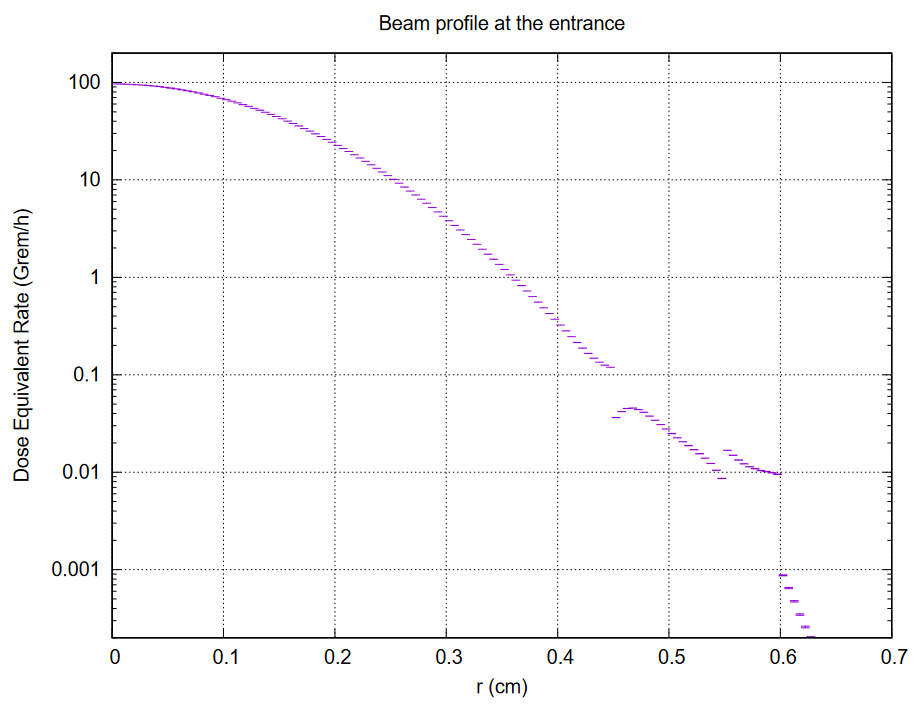 Copper ring 0.5 mm thick, 1 mm radial thickness, four 1 mm wide stokes, made out of a copper plate
Beam Profile, FWHM = 2.0 mm
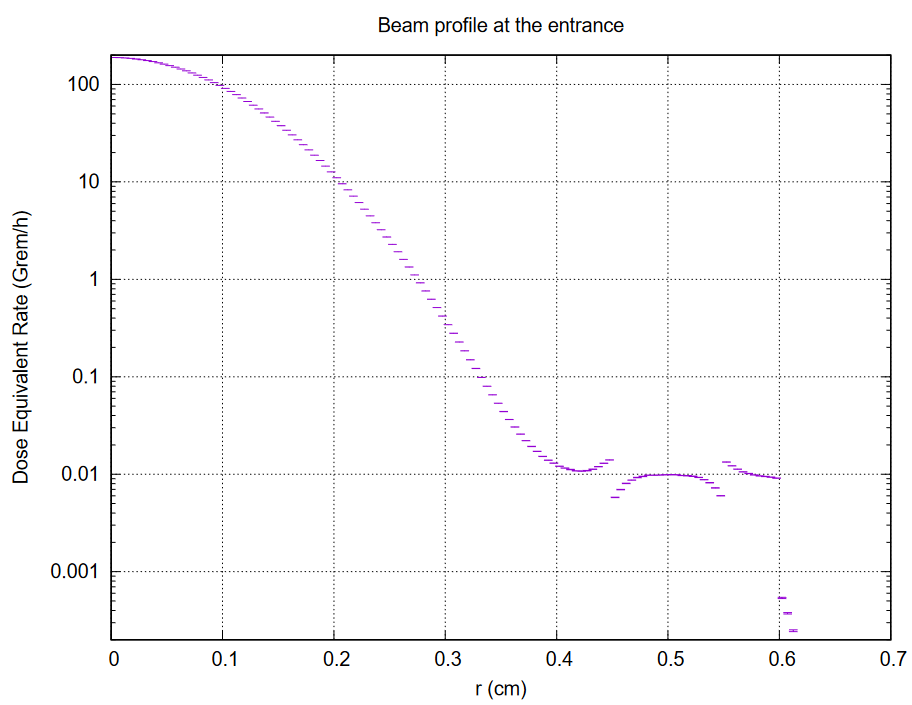 Copper ring 0.5 mm thick, 1 mm radial thickness, four 1 mm wide stokes, made out of a copper plate
Beam Profile, FWHM = 2.0 mm
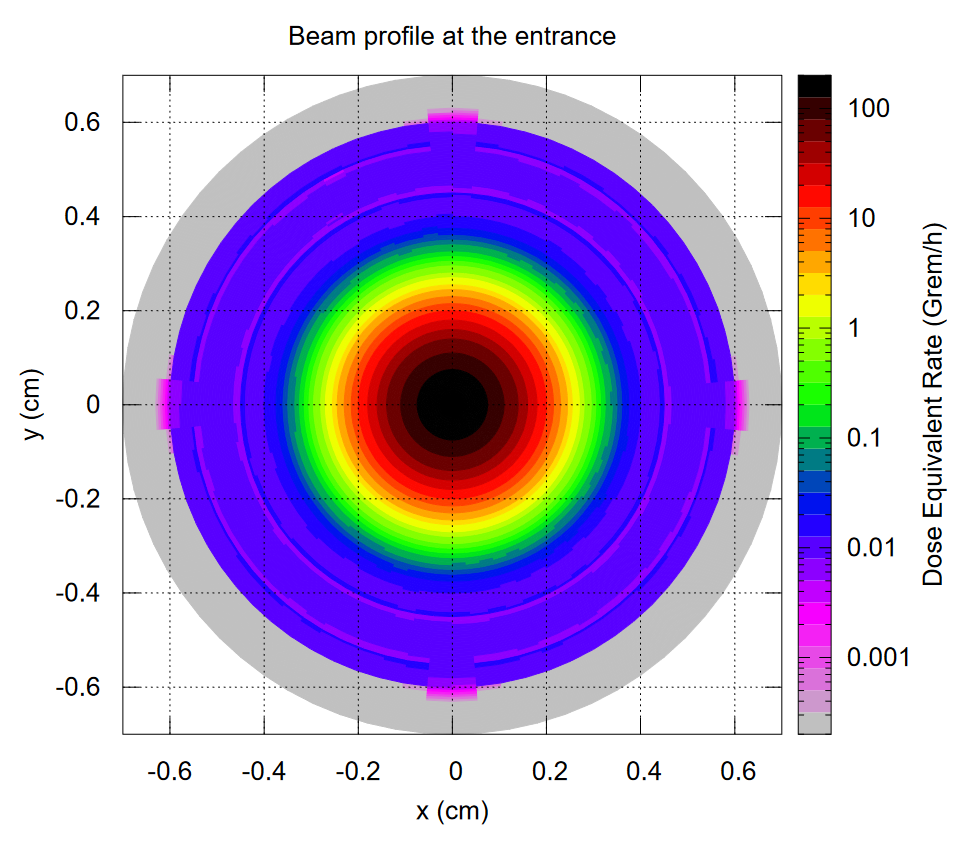 Copper ring 0.5 mm thick, 1 mm radial thickness, four 1 mm wide stokes, made out of a copper plate
Beam Profile Beam Displacement dX = 0.5 mm
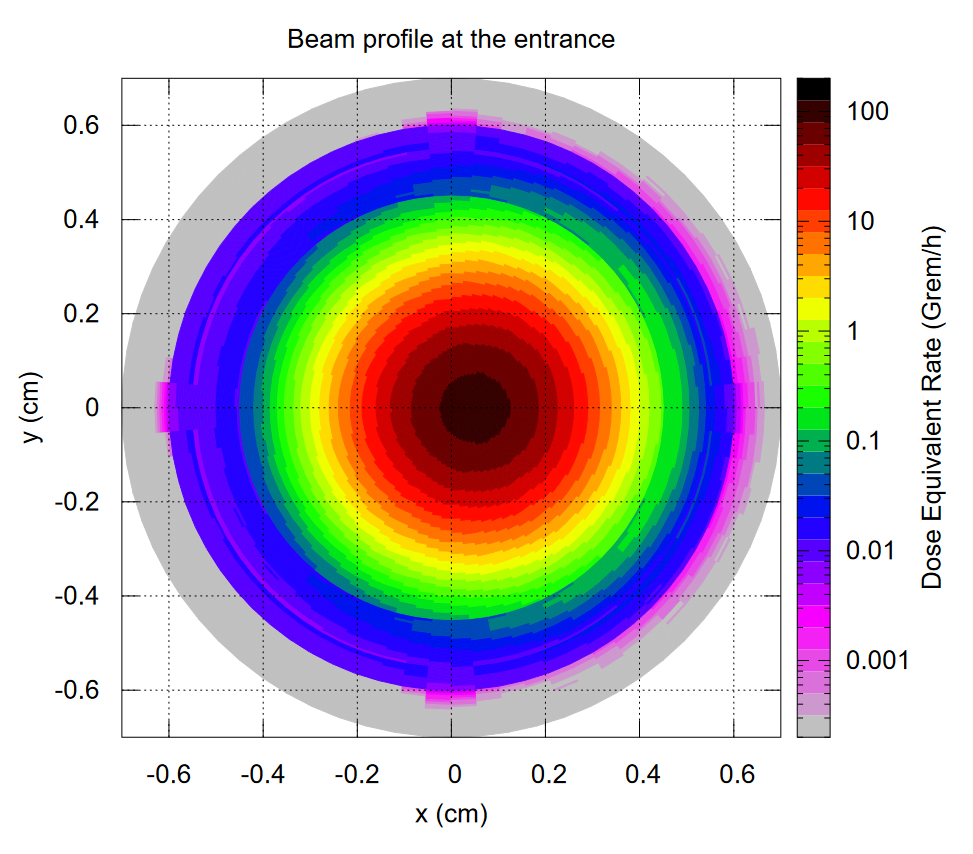 Copper ring 0.5 mm thick, 1 mm radial thickness, four 1 mm wide stokes, made out of a copper plate
Beam Profile Beam Displacement dX = 1.0 mm
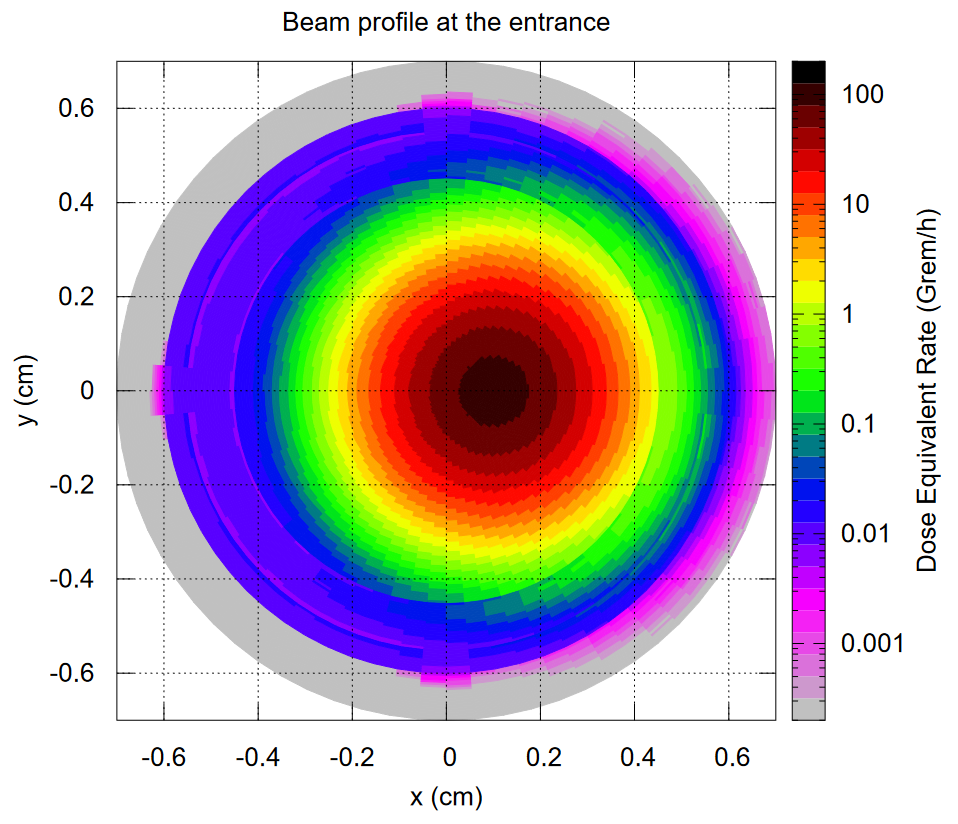 Copper ring 0.5 mm thick, 1 mm radial thickness, four 1 mm wide stokes, made out of a copper plate
Beam Profile Beam Displacement dX = 2.0 mm
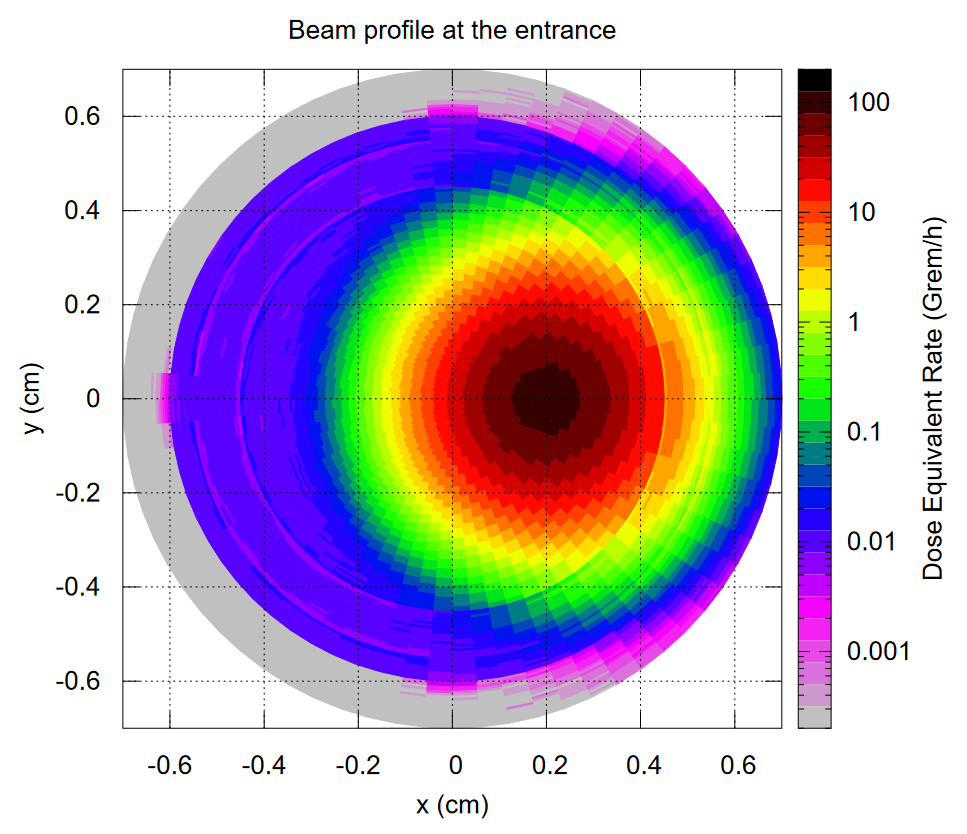 Copper ring 0.5 mm thick, 1 mm radial thickness, four 1 mm wide stokes, made out of a copper plate
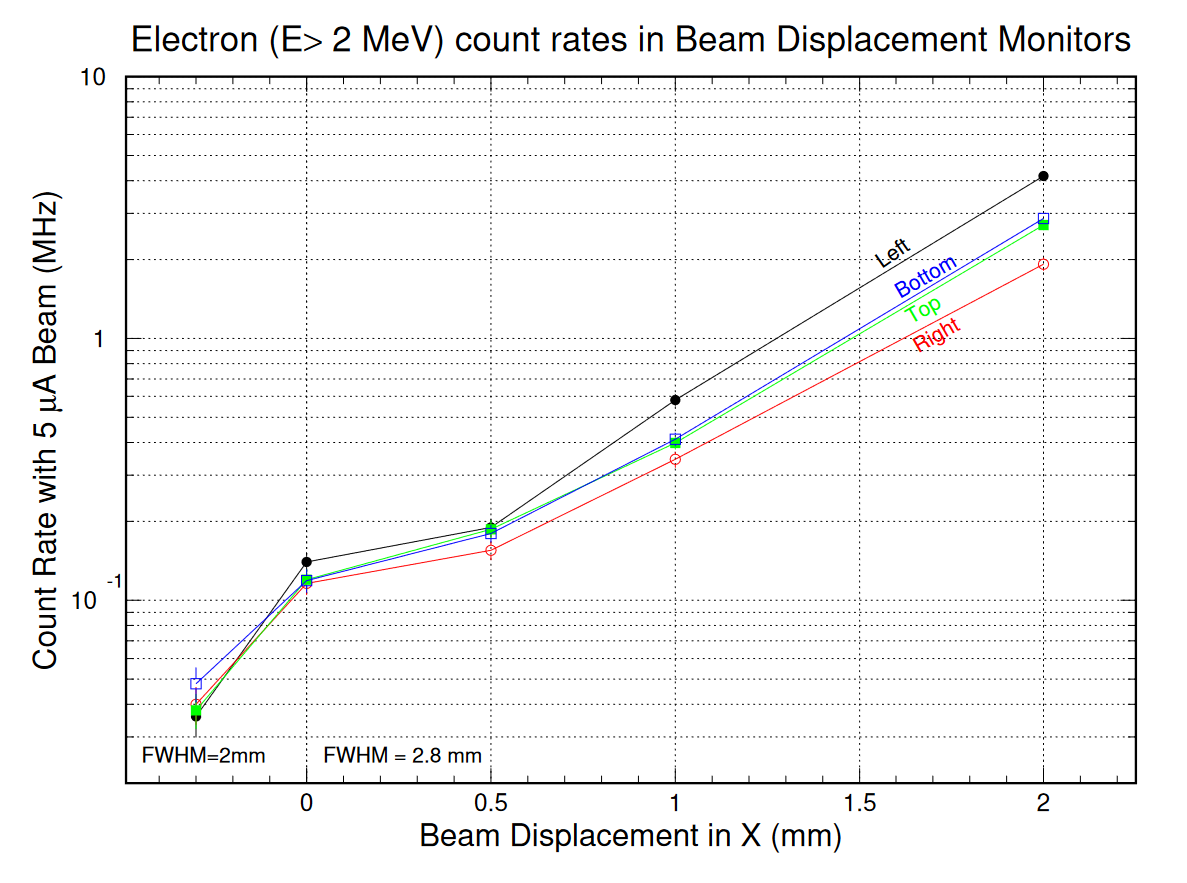 BDM Detectors Count Rates
Copper ring 0.5 mm thick, 1 mm radial thickness, four 1 mm wide stokes, made out of a copper plate
Prompt Dose-Eq Rates for Electrons Nominal Conditions
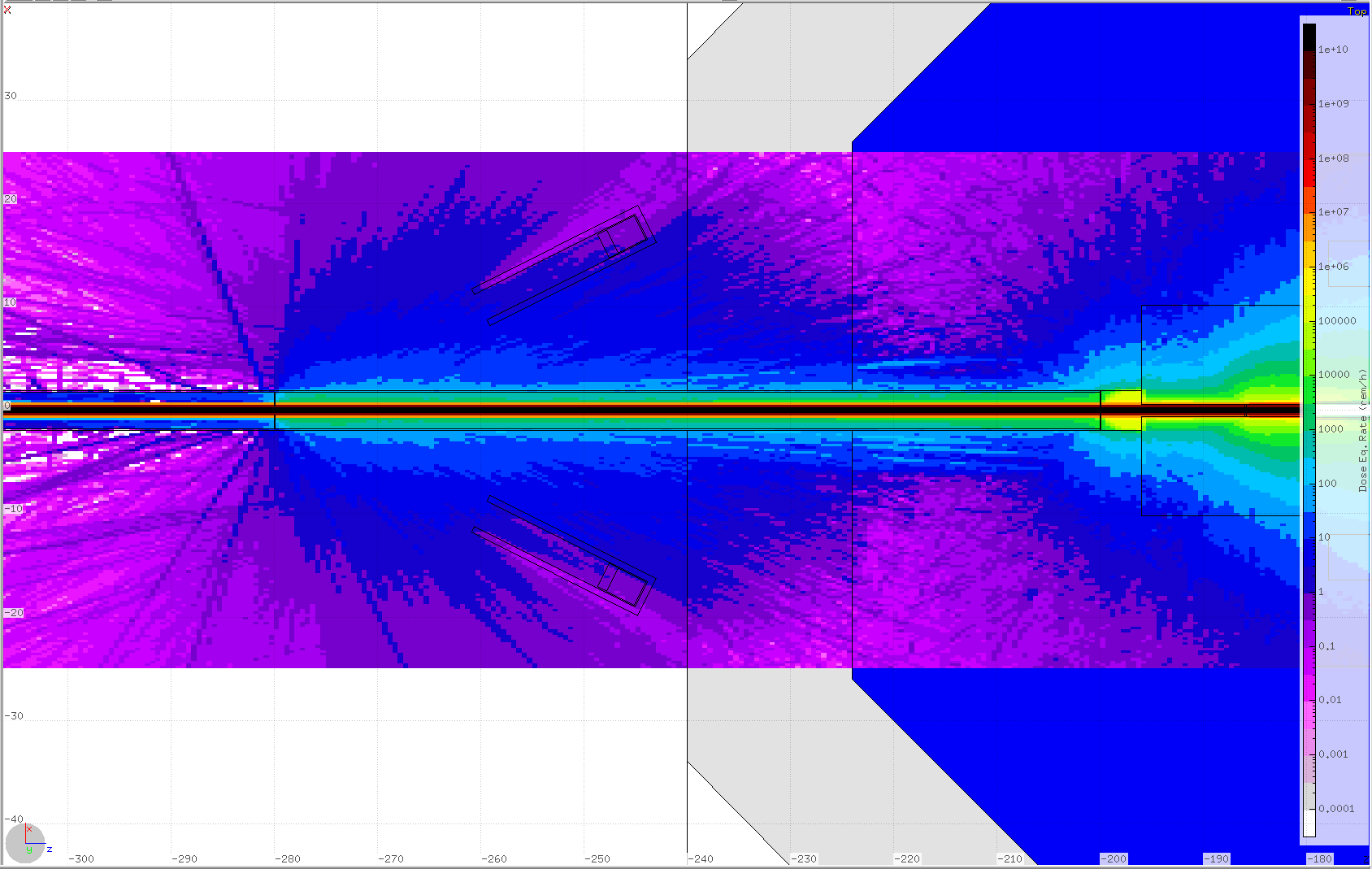 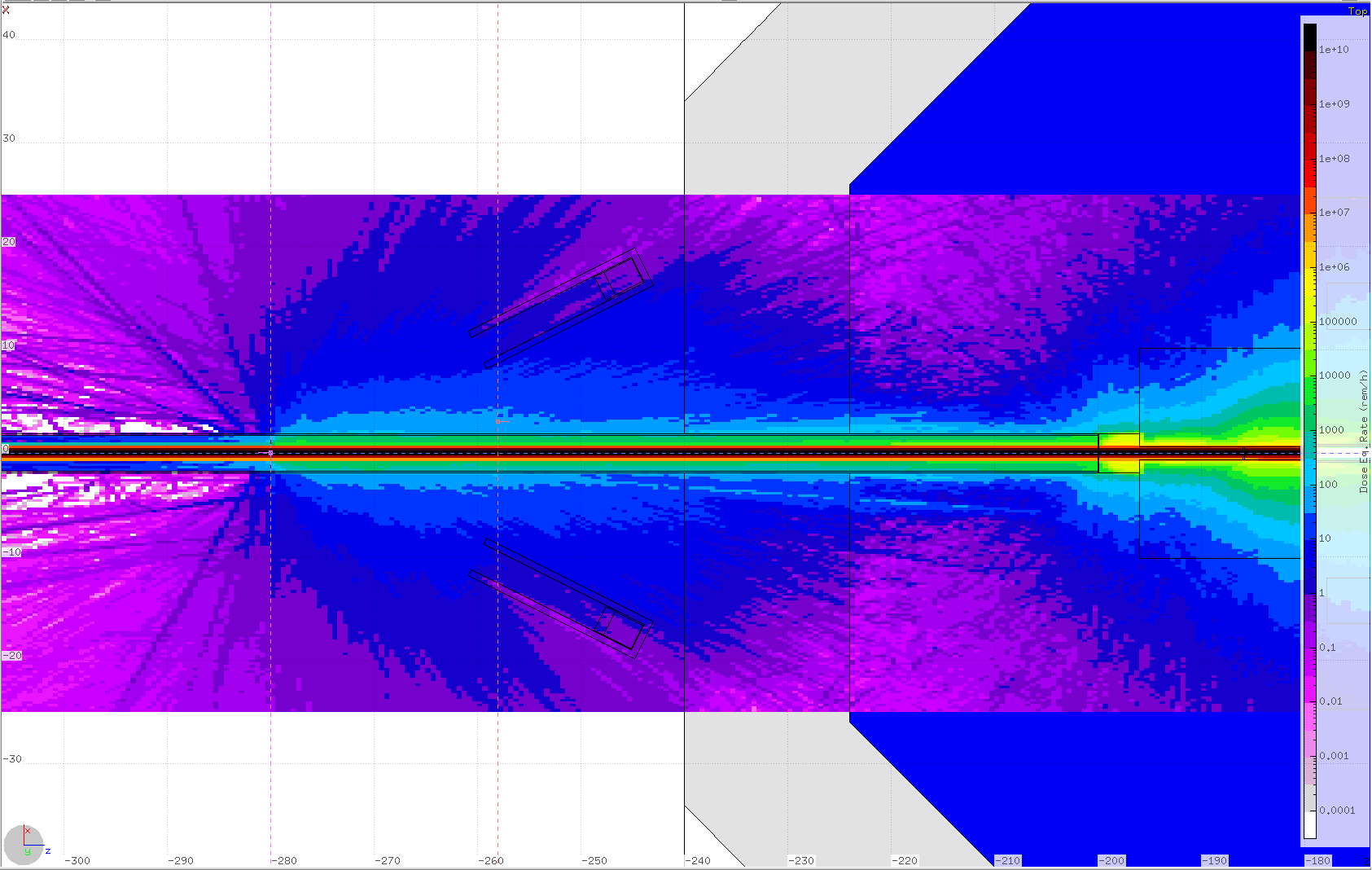 Prompt Dose-Eq Rates for Electrons Beam Displacement dX = 0.5 mm
Prompt Dose-Eq Rates for Electrons Beam Displacement dX = 1 mm
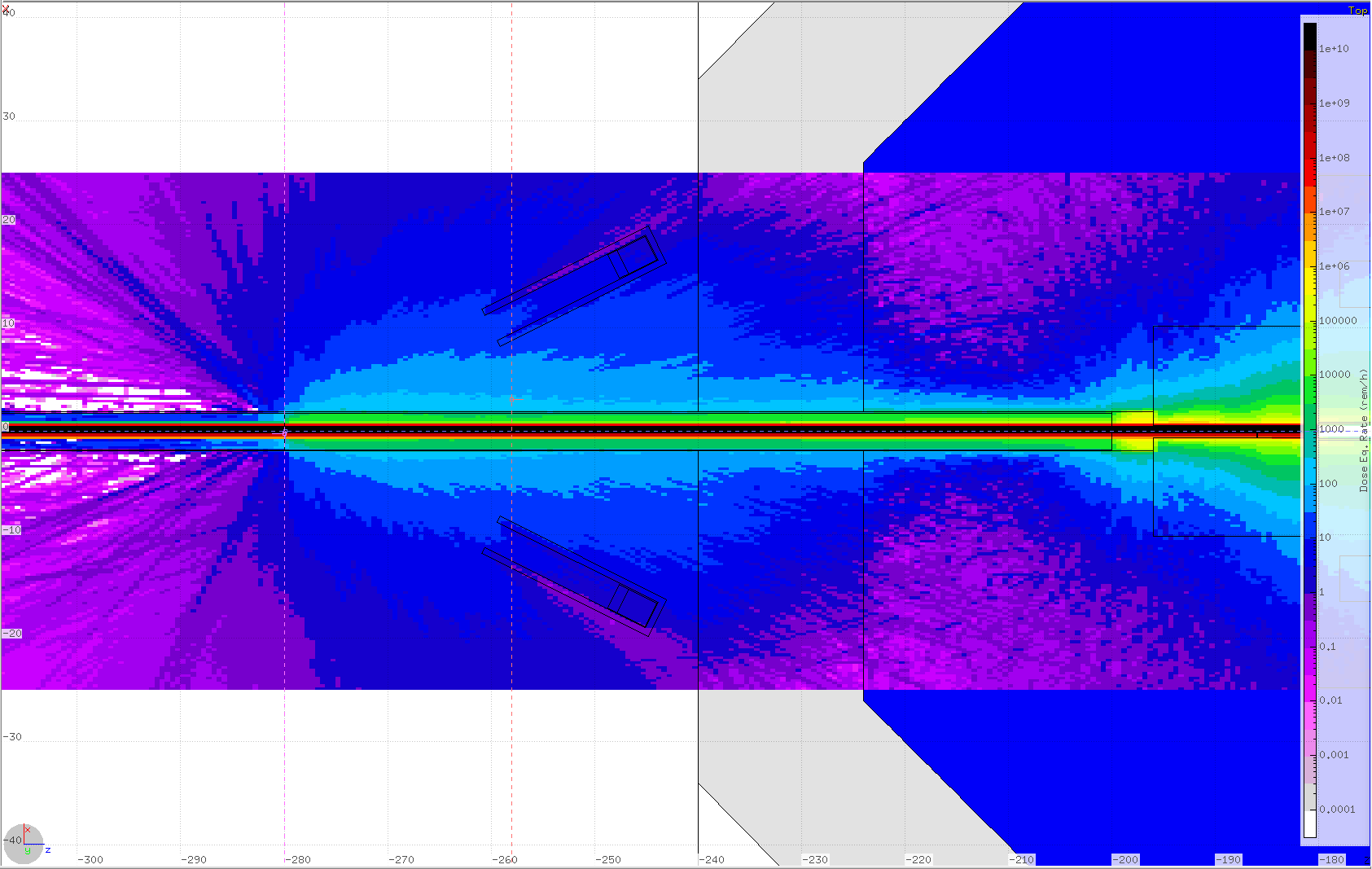 Prompt Dose-Eq Rates for Electrons Beam Displacement dX = 2 mm
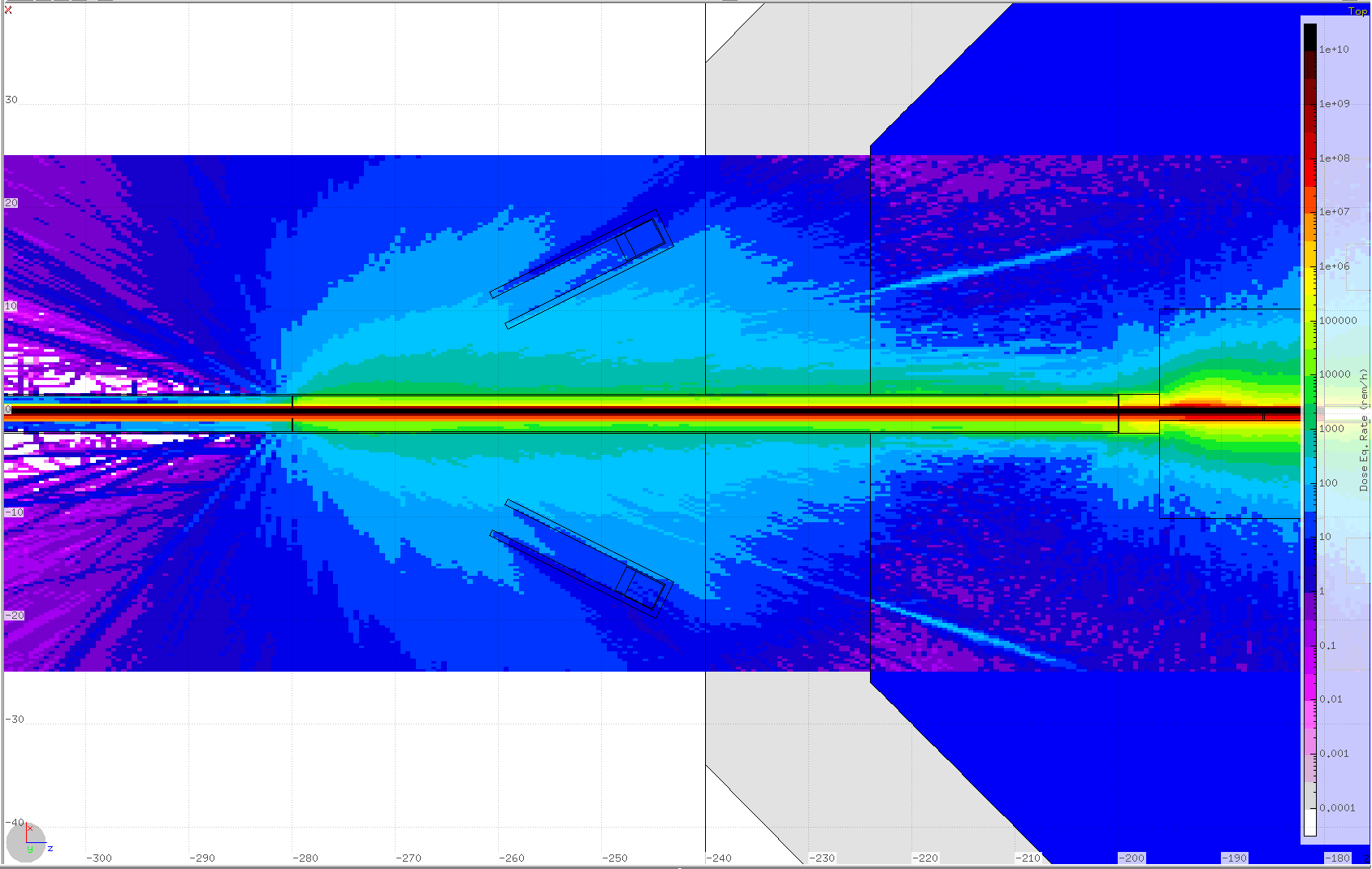 Activation Dose-Eq Rates Nominal Conditions 
1 Hour after a Long Run
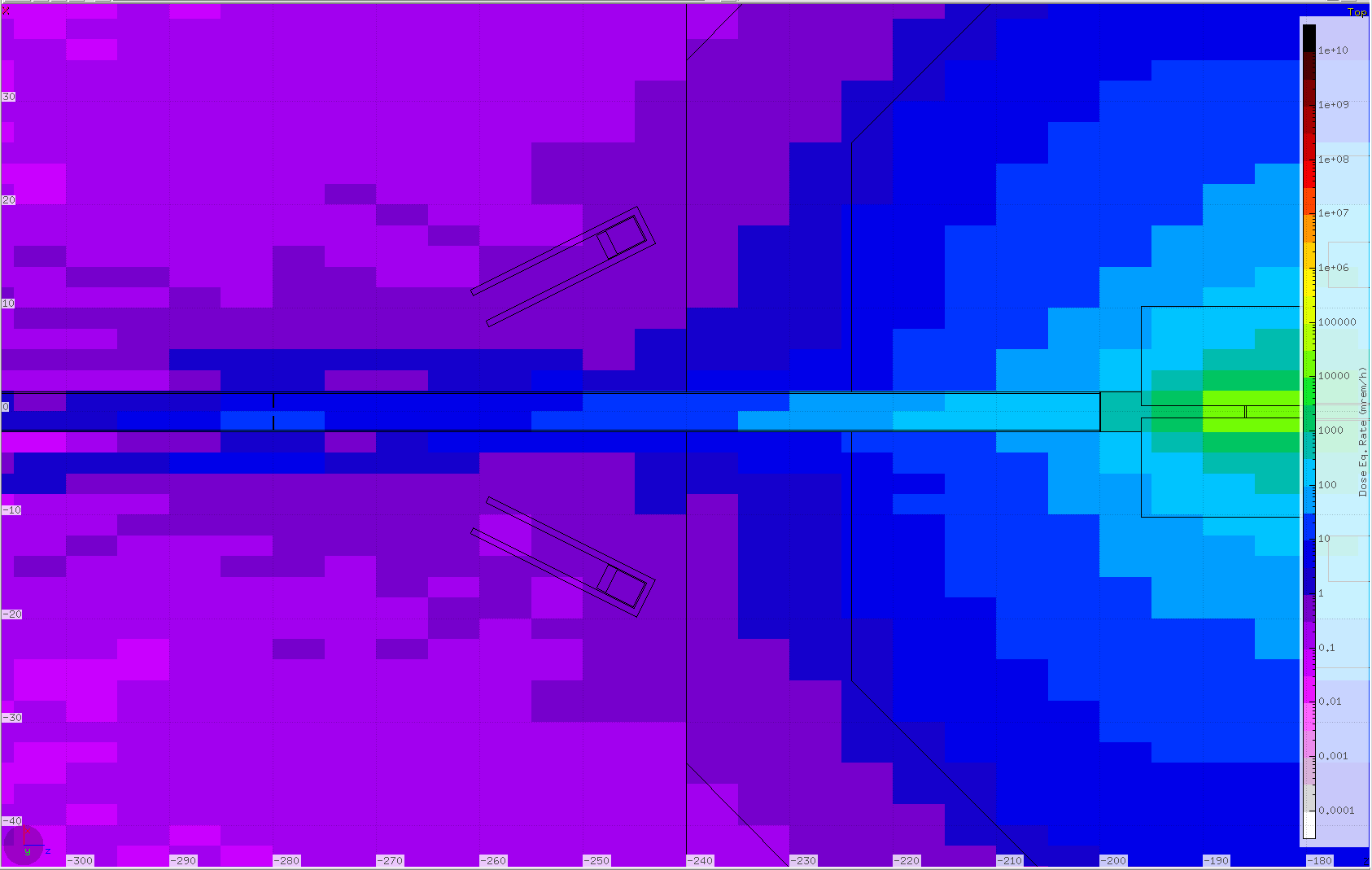 CPS Model Update – July 2024, “KLCPS80-dev”
Latest BDM design seems to be functional and doable
Extra radiation environment due to BDM acceptable 
Adjustable parameters:
 Thresholds
 Angle and distance
 Extra shielding
 PMT selection
Slight modification for the beam line and magnet shielding in the model
New magnetic field will be in the next version